Effect of energy loss on accuracy of precision energy measurements in CEPC
Daria Leshenok and Sergei Nikitin
 
Budker Institute of Nuclear Physics, Novosibirsk, Russia
Beijing, 2019
Content:

 Motivation

  Azimuthal dependence of energy

 Features of the magnetic structure of CEPC

 Calculation of shift of average energy relative to the local energy at the interaction point for CEPC in one super period due to SR

 Shift of average energy relative to local energy with Beamstrahlung (BS)

 Effect of field errors in the magnetic structure of CEPC 

 Energy shift of center of mass system, taking into account non-zero angle of intersection of the beams, SR and Beamstrahlung 

 Remark on influence of Resistive Wall losses

 Conclusion
Motivation:

It is planned to carry out at CEPC the precision mass measurement experiments at 45.5 and 80 GeV with an accuracy of 10-6.  With this aim, the resonant depolarization technique (RD) will be applied to measure the particle energy averaged over turns with the same accuracy. Various factors will contribute to the error of such experiments. Among them, we can distinguish those that determine the energy losses by particles during motion in the accelerator ring and in collisions with counter beam. 

The items under study:
Due to the distributed energy losses, the local particle energy at IPs may differ from that measured by RD. 
Mass measurement error related to the center-of-mass energy shift and spread, depending on the energy loss through the equilibrium parameters of the beams
Factors of energy loss under consideration
Synchrotron radiation (SR)

Beamstrahlung (BS)

Impedance
Features of the magnetic structure of CEPC
The energy losses per revolution at CEPC are very large: 
	45.5 GeV: 4·10-4 rel. un.
	80 GeV: 2·10-3 rel. un.
	120 GeV: 7·10-3 rel. un.

The magnetic structure of CEPC is built on the principle of tapering. Tapering implies a variation of magnetic field of dipoles in proportion to particle energy at each azimuth (ideal tapering)

Absence of noticeable distortions of the orbit (Saw-Tooth orbit), compared with the case without radiation is the result of tapering 

But it is actually assumed the separation into families of dipole magnets, each of which will have its own degree of tapering

In our calculation we used approximation of ideal tapering.
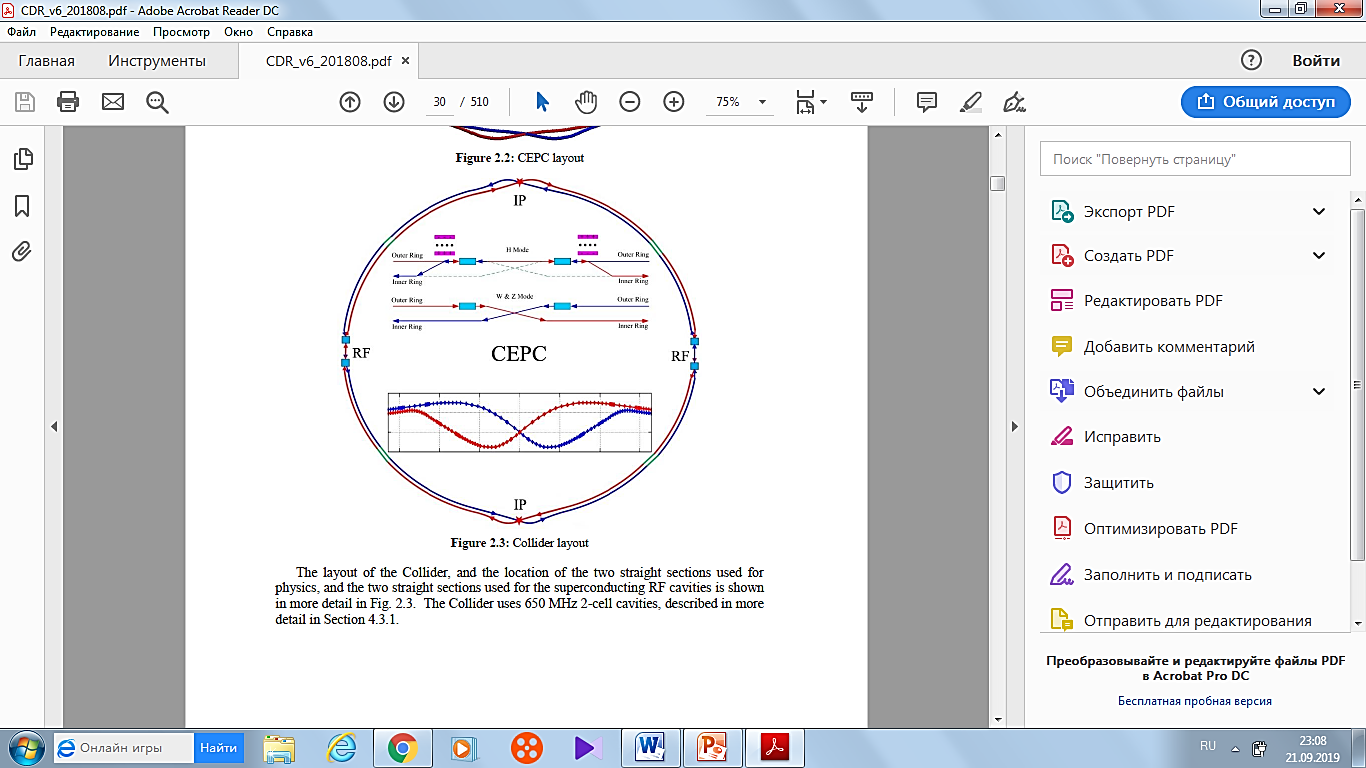 Scheme of CEPC
Calculation of shift of average energy relative to the local energy 
at the interaction point for CEPC in one super period due to SR
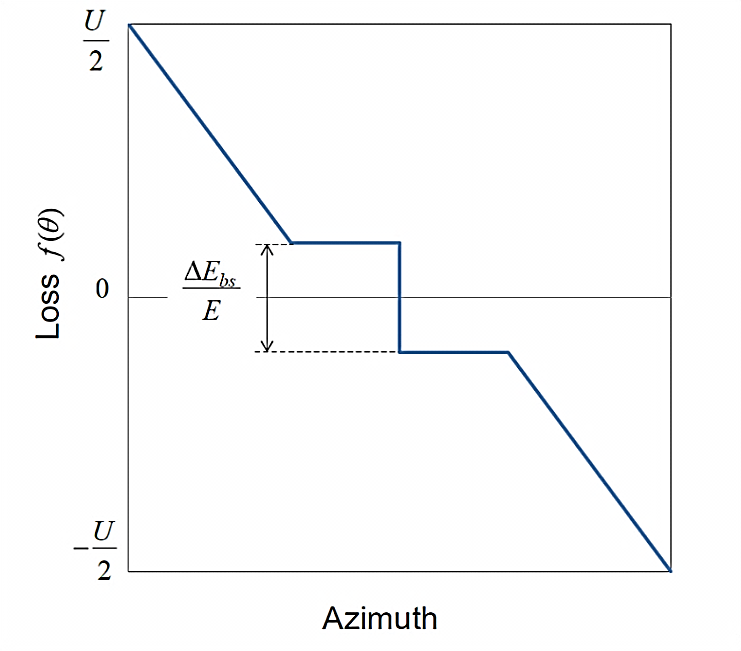 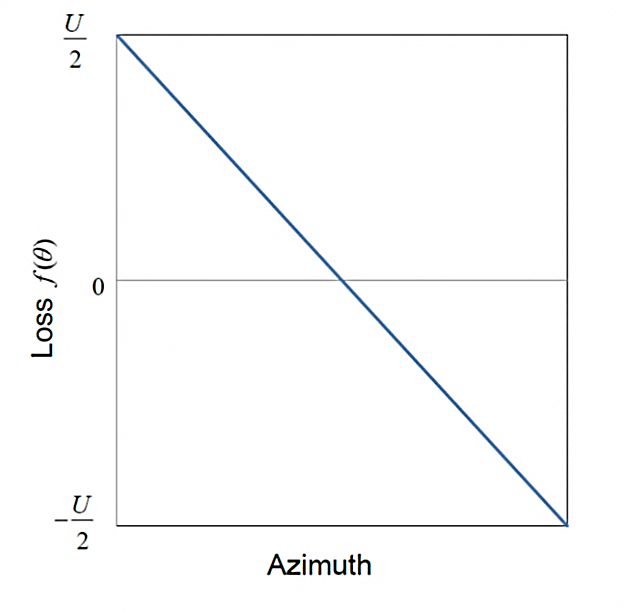 2π
2π
An example of the function f(θ) in the azimuthally homogeneous case
Schematic view of the function f(θ) in a storage ring with one RF cavity taking into account BS at the interaction point (mirror-symmetric case).
Table presents the calculations of the systematic error (energy shift) caused by
the absence of mirror symmetry of the magnetic structure
Shift of average energy relative to the local energy at the IP significantly exceeds the declared accuracy of the experiment (10-6) at energy 80 GeV. 

Therefore, it requires special consideration when processing the results of energy measurements.
RF
RF
Shift of average energy relative to local energy with Beamstrahlung (BS)
IP
BS is radiation of an individual particle in the collective electromagnetic field of the counter beam. 

BS has two features: it depends on the spatial distribution of particles in the beam and on the square of the current of the counter bunch.


According to estimates of Dmitry Shatilov and our calculations, the additional energy losses on BS (at energies of 45.5 and 80 GeV) can be neglected due to their smallness
The symmetrized function f(θ) constructed for CEPC at an energy of 45.5 GeV on one 
super-period
Effect of field errors in the magnetic structure of CEPC
Energy shift of center of mass system, taking into account non-zero angle of intersection of the beams, SR and BS
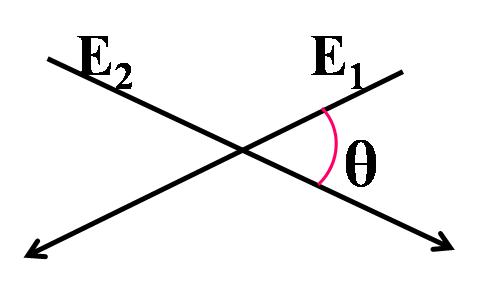 Beams meet in the IP at a 
non-zero angle
Calculation of shift of average 
center-of-mass energy system
BS significantly affects the center-of-mass energy spread and 
thereby increases the volume of required statistics of experiments on measuring mass
How do corrections to center-of-mass energy effect on mass measurement experiments?
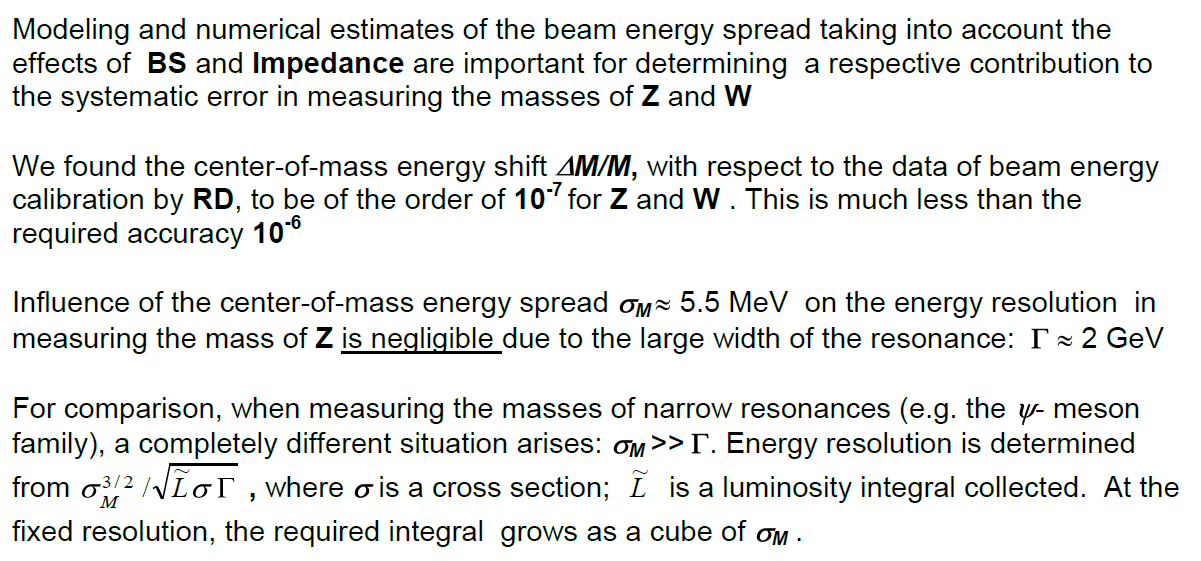 How do beam lengthening effect on luminosity?
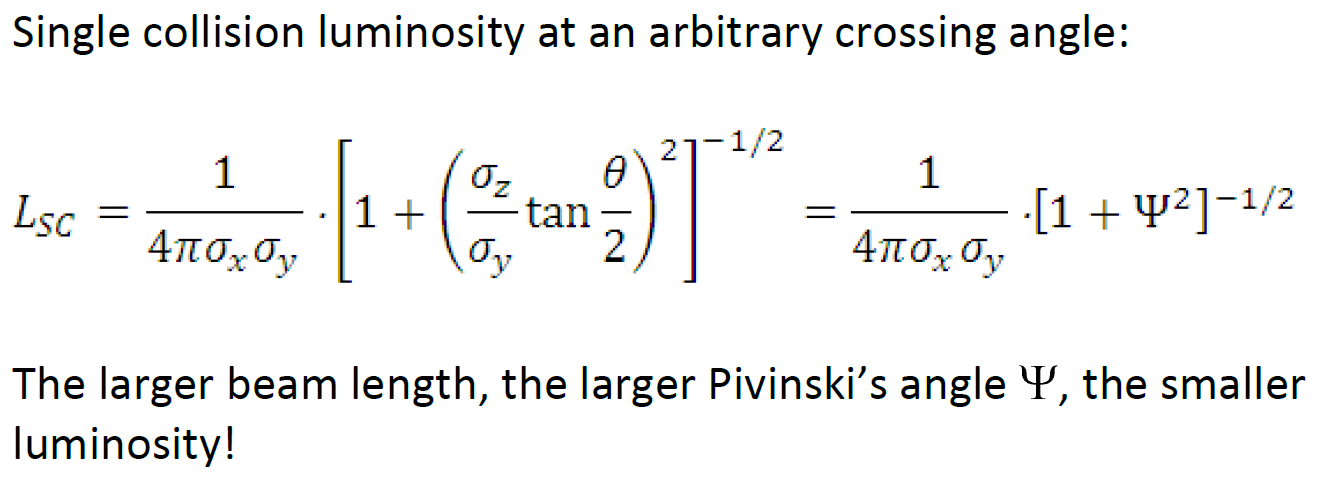 Single collision luminosity at an arbitrary crossing angle:
The larger beam length  the larger Piwinski’s angle Ψ
  the smaller luminosity
Remark on influence of Resistive Wall losses
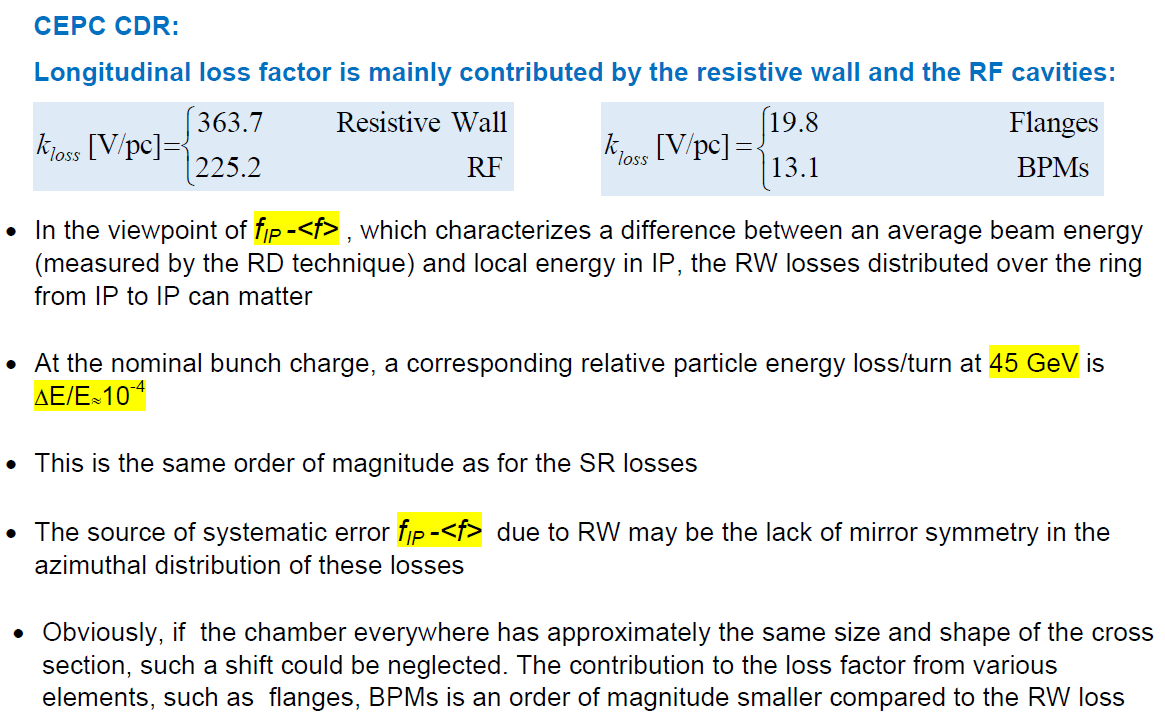 At energy of 45.5 GeV, the relative RW losses are comparable to the SR losses per revolution. 

However, the calculations show that the difference between the average energy measured 
by the resonance depolarization method and the local energy at the IP is practically unchanged due to additional impedance losses.
BS calculation without beam-beam simulation
In order to simplify estimates of the influence of BS, we have developed an analytic-based approach that allows us to determine the corresponding energy loss and also the BS contribution to the diffusion rate without using beam-beam simulation codes

Our approach is approximate. At the same time, it makes it relatively easy to consider various models that study the combined effect of SR, BS, and Impedance on formation of the beam length and energy spread
Model to estimate energy loss due to Beamstrahlung (BS)
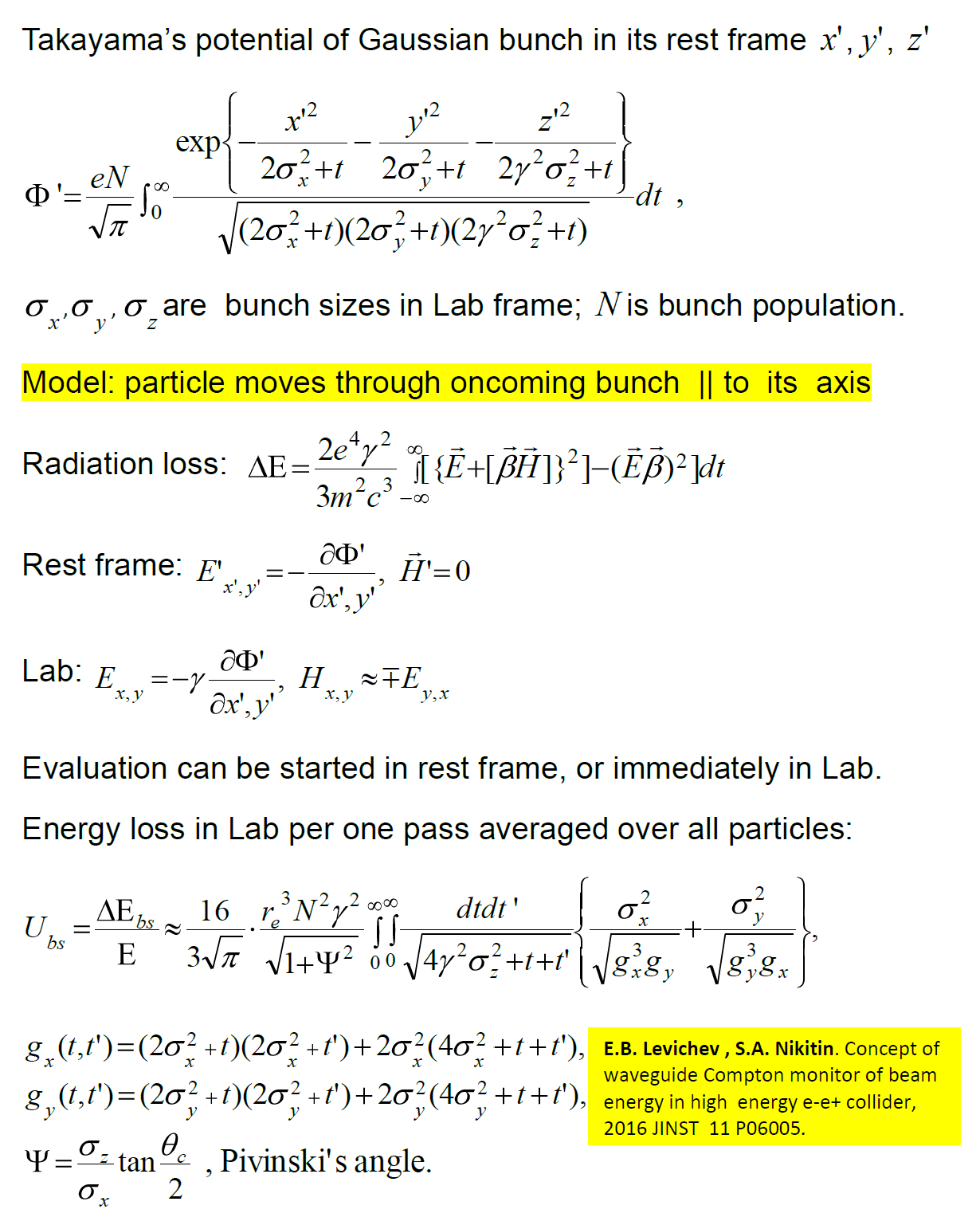 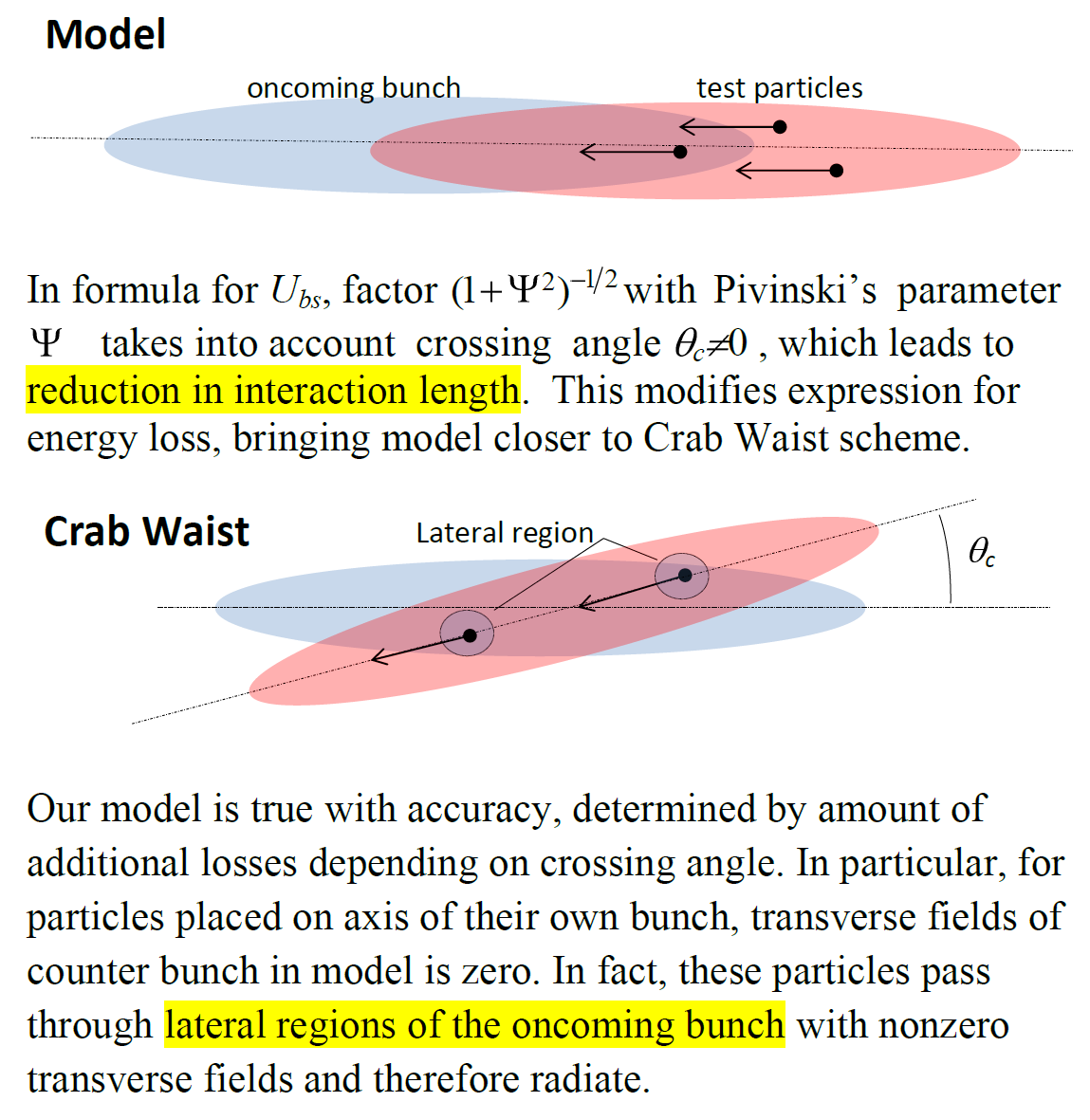 counter
counter
Accounting BS in energy diffusion rate
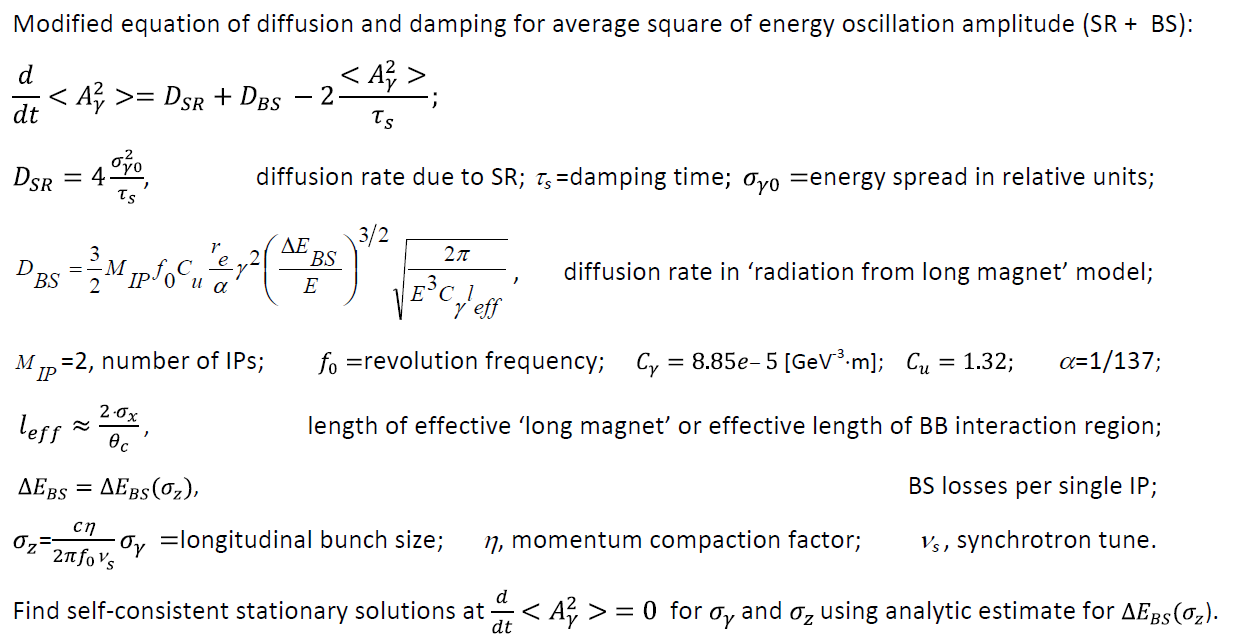 Calculation of the longitudinal beam size with BS at CEPC
The lengths of the beams σz are indicated with complete energy losses at SR and BS 
(BS exists at two IPs).
The table shows that our estimates of the longitudinal size of the beam (and, consequently, the energy spread) are close to the values ​​obtained by numerically simulating the encounter effect.
The differences are due to the fact that our simple model does not take into account additional losses in the lateral regions of the counter bunch.
To study SR + BS + Potential Well distortion effect
For the case of a bunch intensity below  the microwave instability threshold, Mikhail  Zobov (INFN) has suggested to consider bunch lengthening due to the potential well distortion (PWD) in combination with our analytic-based approach to BS problem. It may help estimating beam parameters after starting collision in presence of the beam coupling impedance.
 
Motivation: according to the CEPC CDR data for Z(2T) option, bunches in CEPC lengthen from 2.42 mm to 5.1 mm. Since the lengthening is dominated by the potential well distortion for simplicity we will consider only PWD in order to evaluate  an impact of the coupling impedance on the bunch length and energy spread in collision.
Iterative model of combined effect of SR+PW+BS for CEPC at Z(2T)
1.   Initial state
      nominal parameters
      like in CEPC Z(2T) 
      without impedance
      and collision

2.   ‘Impedance on’
      beam lengthening (CDR) is
      from 2.42 up to 5.1 mm;
      5.1/2.42 times reduction 
      in synchrotron tune;
      no beam collision;
      ‘no impedance variation’ 
      when length changes 
                                                                                                                                                                                                                                    3.   State at each iteration
      ‘collision on’;
      ‘impedance on’;
      BS depends on current  
      length and contributes with  
      SR to energy diffusion rate  
      and thus  to ‘instant’ stationary
      energy spread and length
Discussion on model
The model demonstrates, although slow, but convergence. The asymptotic value of the beam length, found as the average over the 'saw-tooth-like' sequence, is self-consistent and is 9 mm. It is easily verified by its substitution into the system of used equations

PWD, which lengthens the bunch, does not give rise to the energy spread growth. Instead, in collision it leads to a decrease  of 30% in the resulting energy spread due to a decrease in the total diffusion rate (BS + SR). At the same time, the bunch length increases by a factor 1.5

      So far, this model only indicates that the interaction between various factors, such as the beam of the beam and impedance, 
      in this case can lead to a change in the parameters of the beam.
 
     By and large, a self-consistent iterative (on beam current) approach is needed, since
     a) the length of the bunch depends on the current, impedance and BS, but in turn
     b) and effective impedance and BS depend on the length of the bunch.
Bunch lengthening due to the beam coupling impedance results in 
energy spread reduction in colliding beams!
Conclusions:

Shift of average energy (measured by RD) relative to the energy at IP due to the lack of mirror symmetry of magnetic structure is negligible at energy 45.5 GeV. But at energy 80 GeV this value 4.8285·10-6 of systematic error far exceeds the accuracy of the experiment 10-6. 

The contribution of additional radiation losses due to the error of magnetic field manufacture is negligible at both energies (45.5 and 80 GeV). The contribution of BS is negligible in this case. 

The energy shift of the center of mass due to non-zero angle of the beams intersection is negligible without and with BS at both energies.

BS significantly affects the energy spread of the center of mass. But at energy of Z-boson, this effect can be neglected due to the large width of the resonance (Г ≈ 2 GeV).

Our analytic-based approach allows us to determine the corresponding energy loss and also the BS contribution to the diffusion rate without using beam-beam simulation codes
Acknowledgments
Authors thank
Dmitry Shatilov and Mikhail Zobov 
for discussions and useful advice
and the team of Chinese colleagues for the assistance provided
Thanks for your attention.